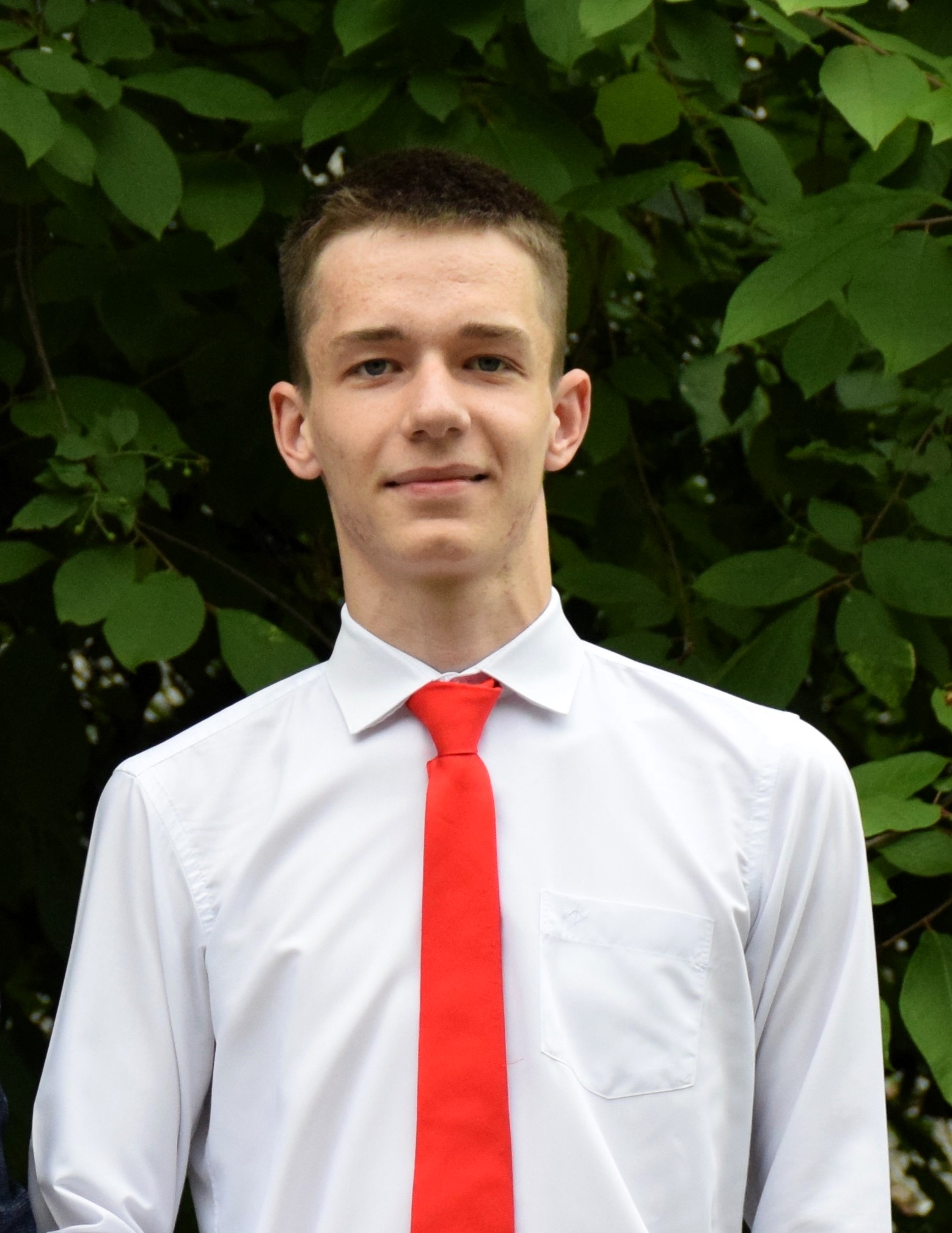 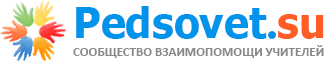 РЫЧКОВ ГЛЕБ МАКСИМОВИЧ, 
УЧАЩИЙСЯ 10 КЛАССА
МАОУ «ГОРОДСКАЯ ГИМНАЗИЯ №1»
В МОЁМ СЛОВАРНОМ ЗАПАСЕ НЕТ СЛОВА НЕВОЗМОЖНО
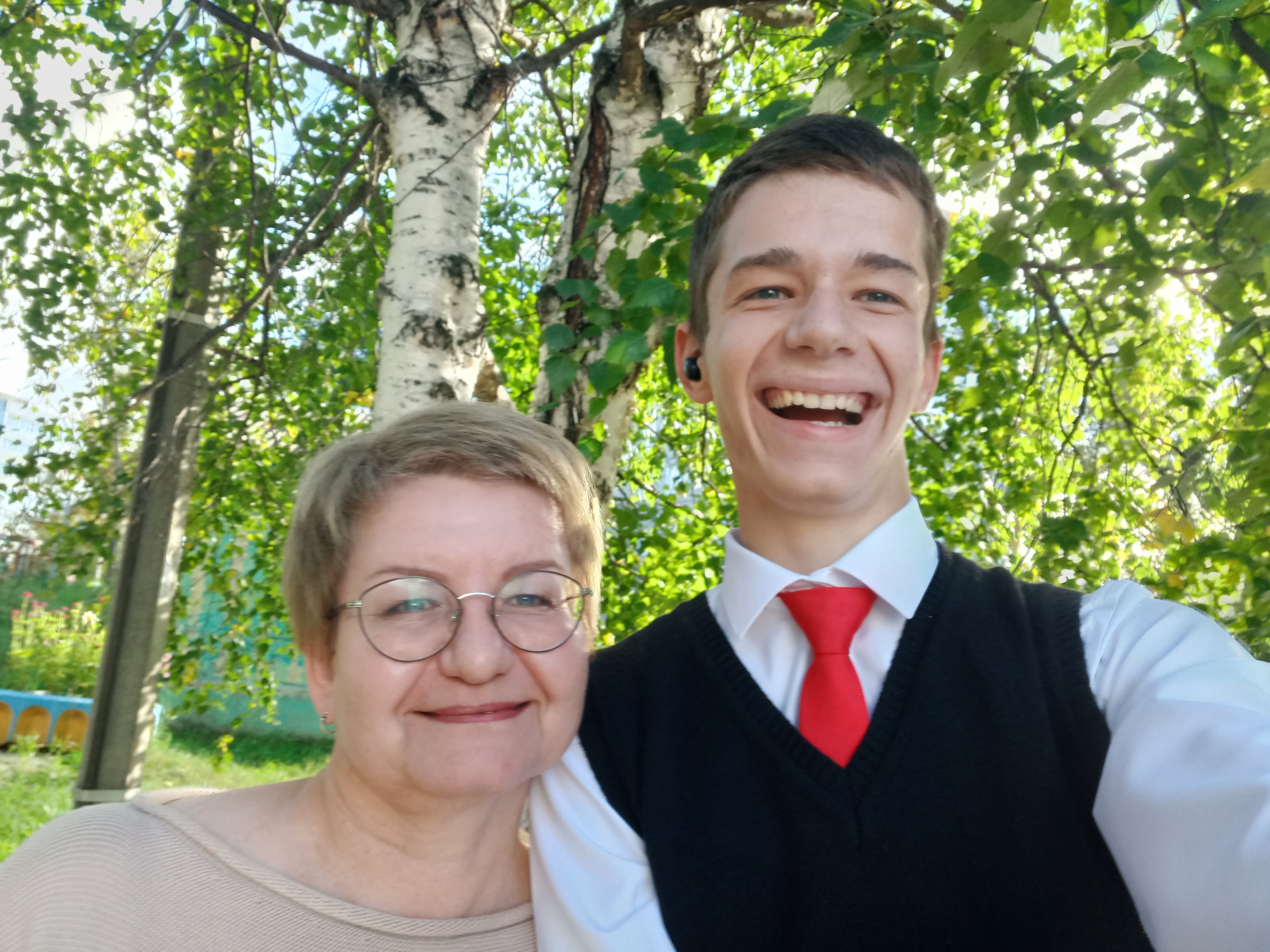 ЛЮБЛЮ СПОРТ
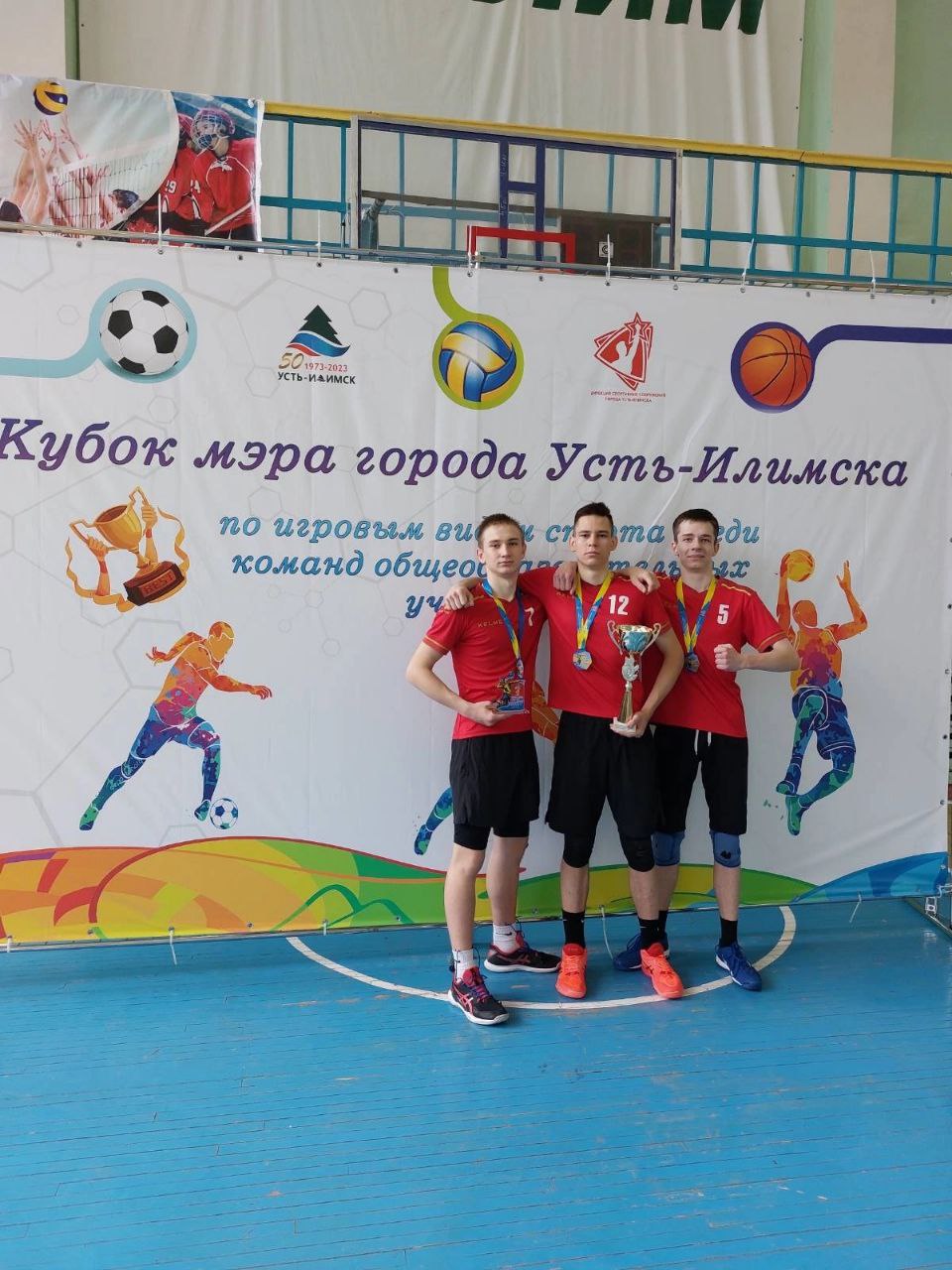 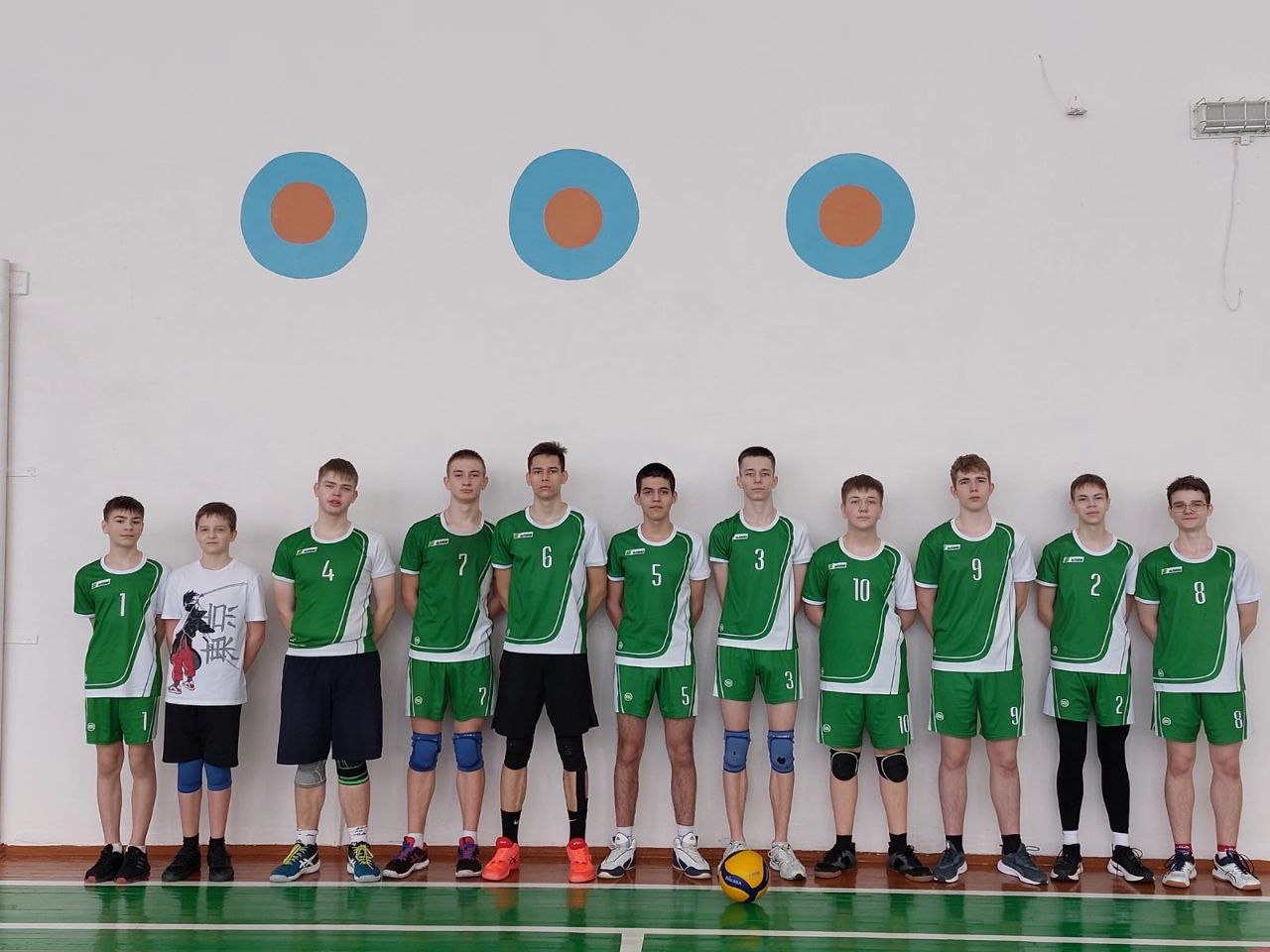 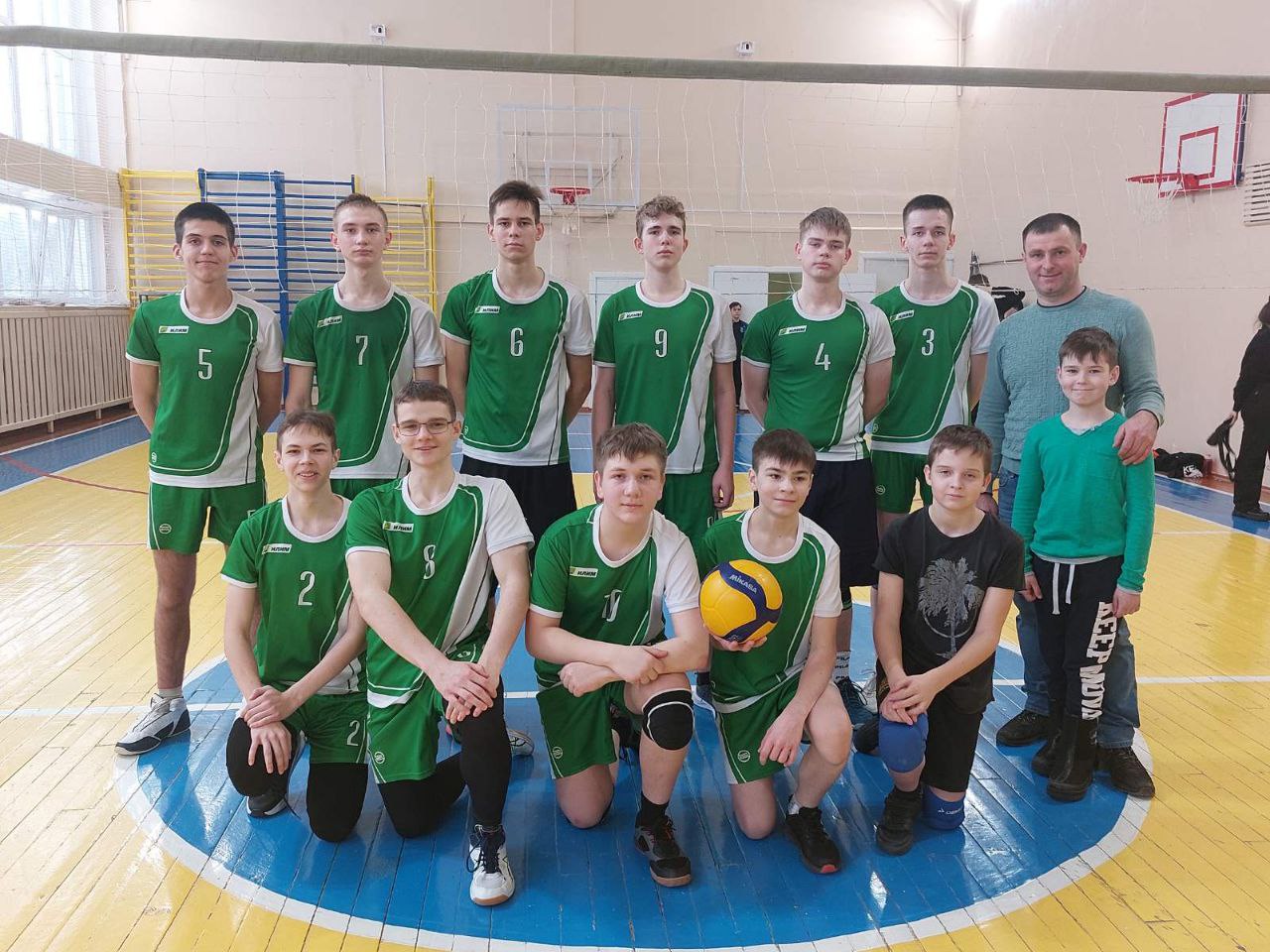 ЛЮБЛЮ АКТИВНЫЙ ОТДЫХ И МУЗЫКУ
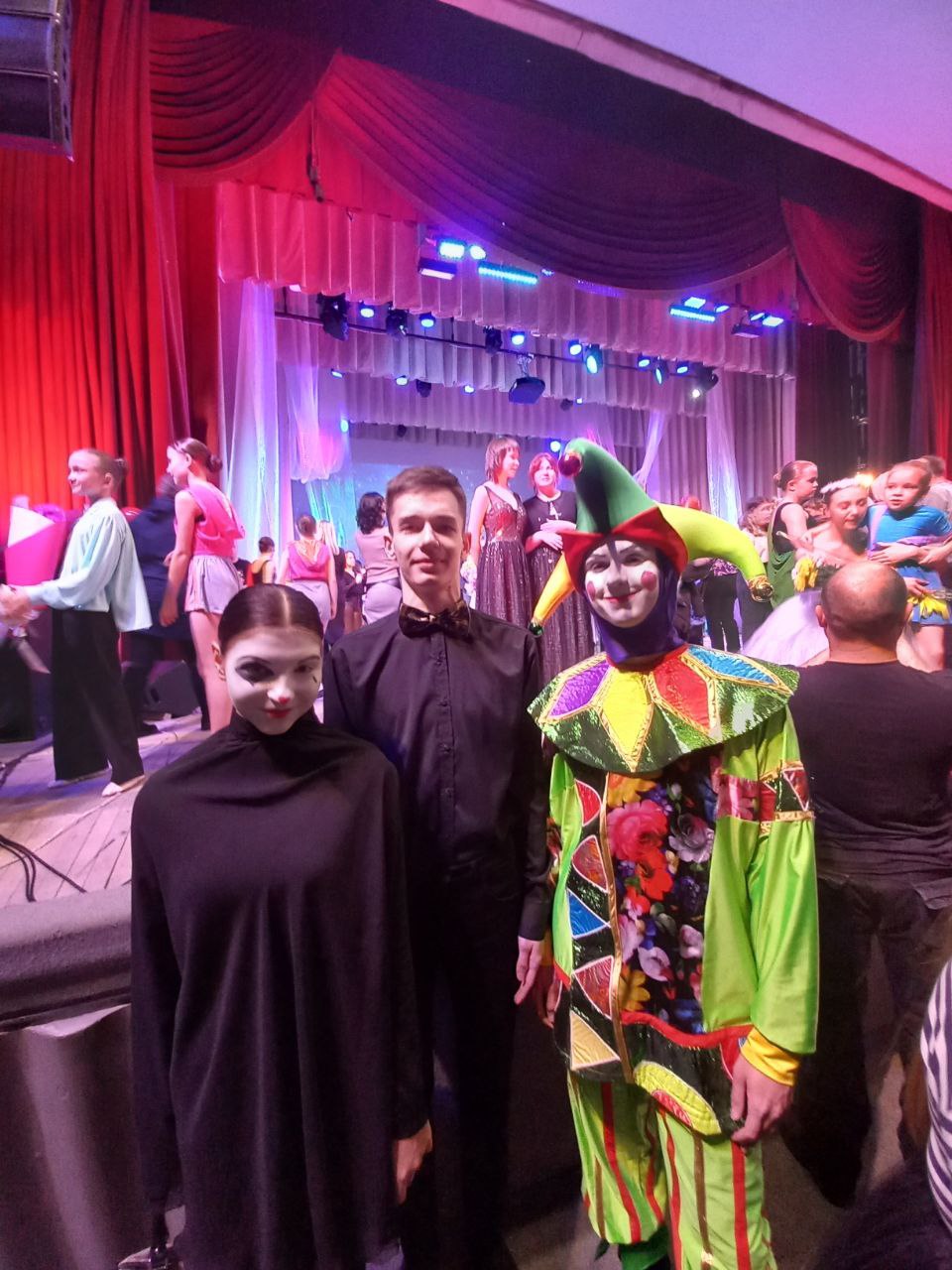 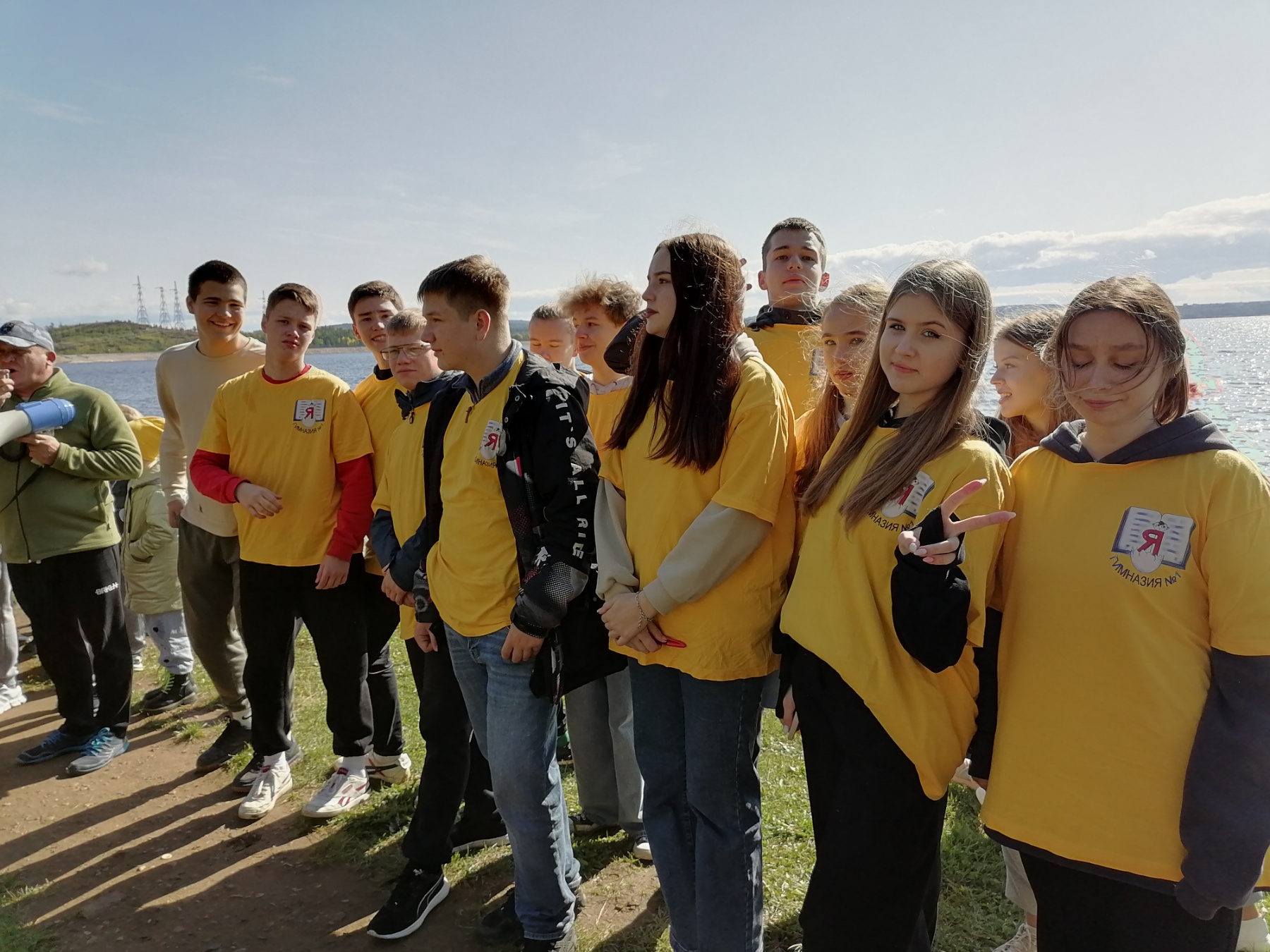 МОИ ДОСТИЖЕНИЯ
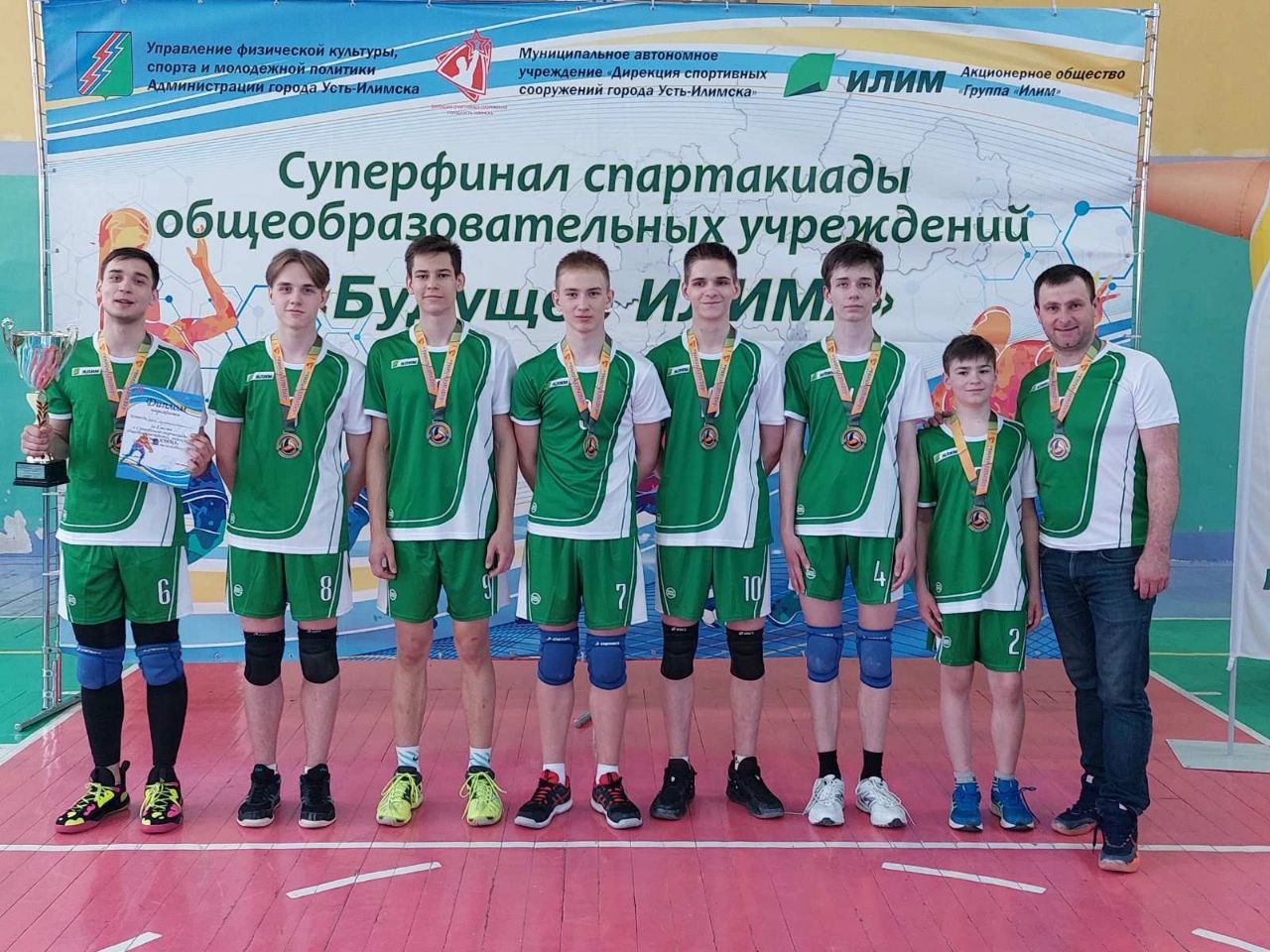 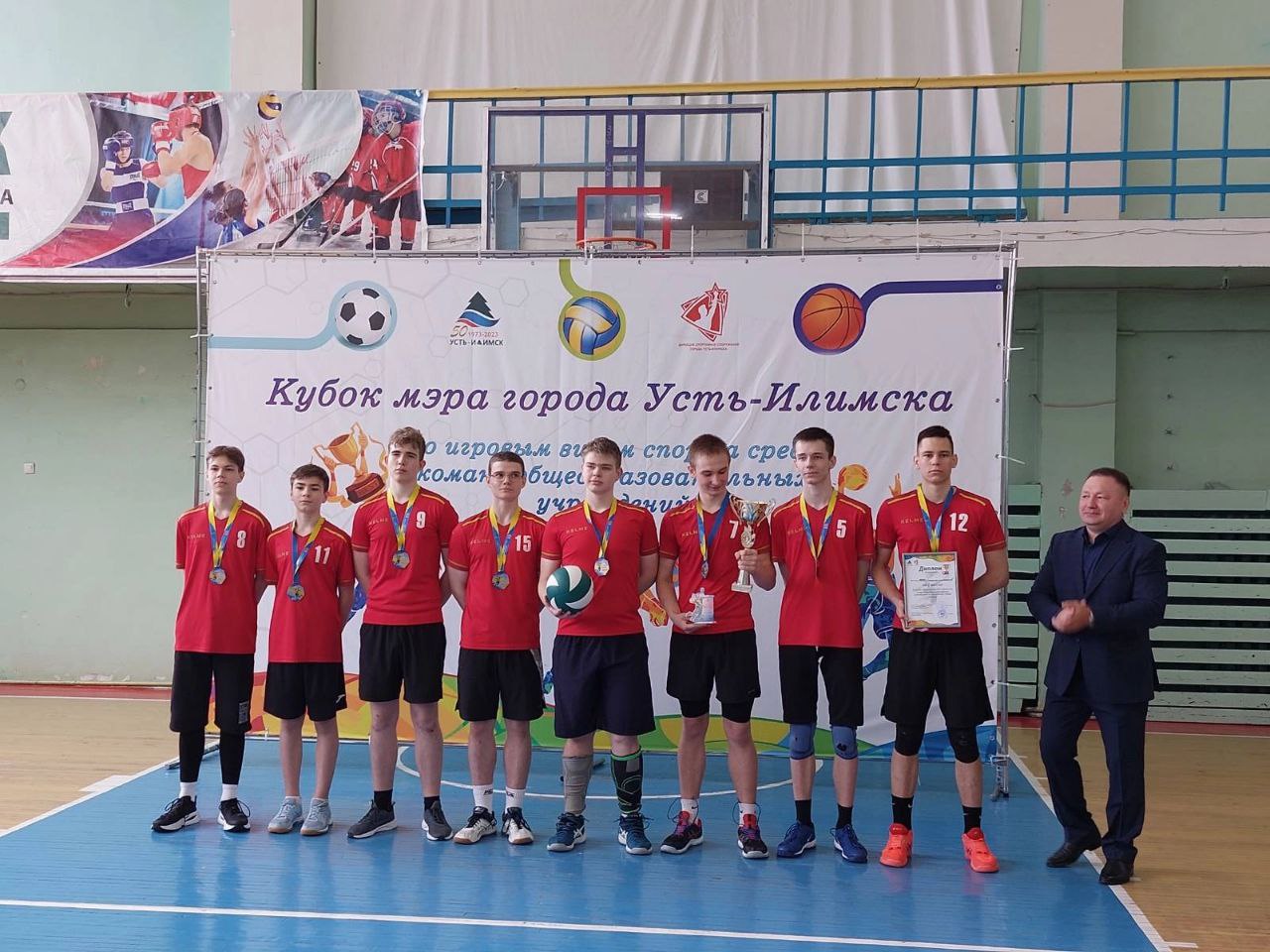 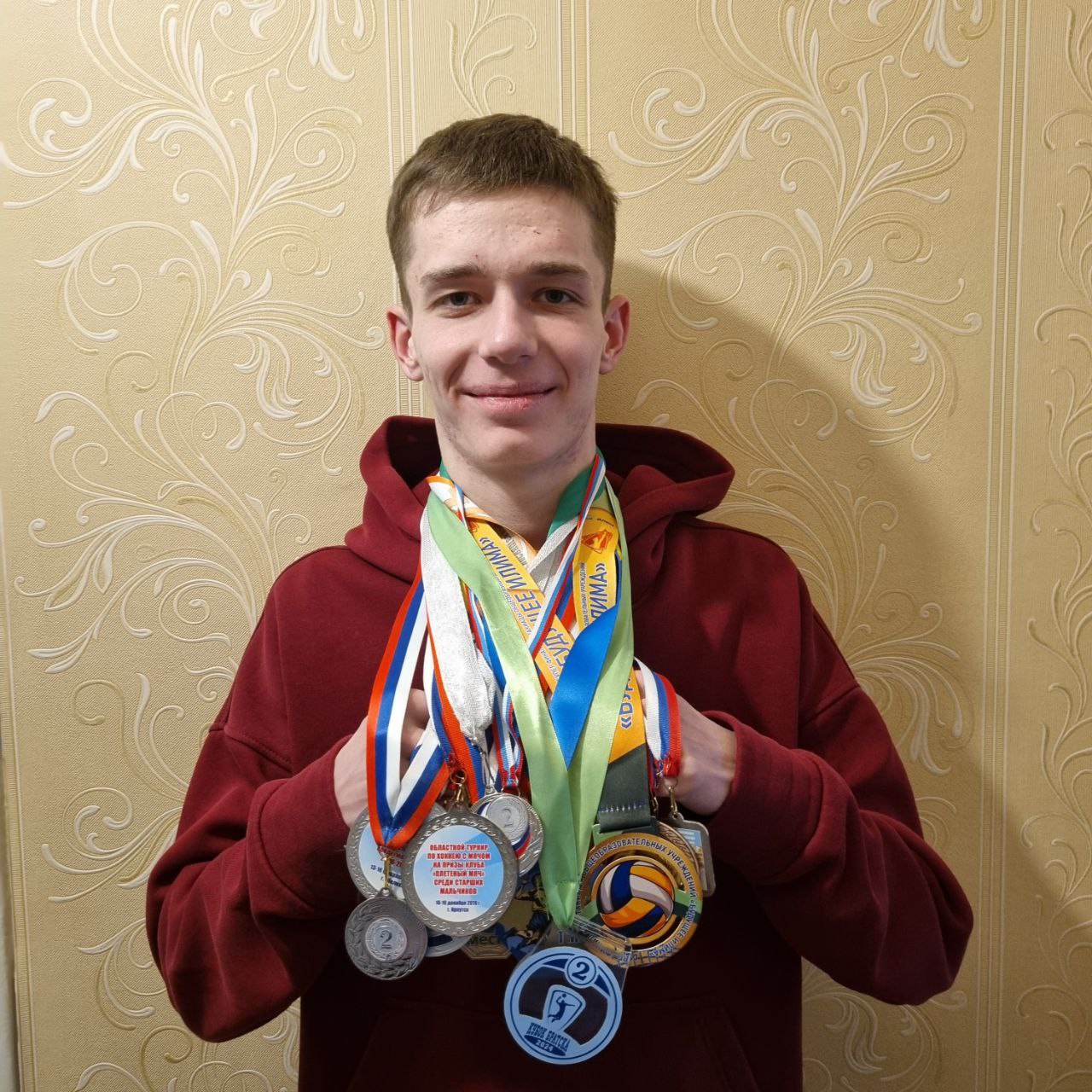